Autonomous and cooperative design of the monitor positions for a team of UAVs to maximize the quantity and quality of detected objects
Dimitrios I. Koutras1,2, Athanasios Ch. Kapoutsis2,
Elias B. Kosmatopoulos1,2

1 Department of Electrical and Computer Engineering,
 Democritus University of Thrace, Xanthi, Greece

2 Information Technologies Institute, 
Centre for Research & Technology, Hellas (ITI-CERTH), Thessaloniki
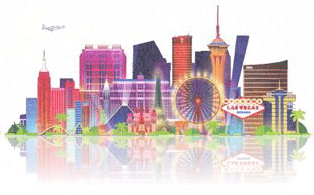 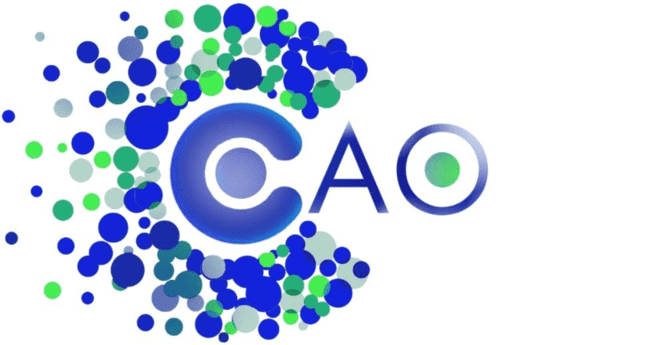 Table of Contents
1. At a Glance
2. Problem Formulation
Controllable Variables
Measurements
Objective Function
3. Navigational Algorithm
Global Coordination
Distributed Decision
4. Evaluation Results
5. Conclusion – Future Work
1. At a Glance
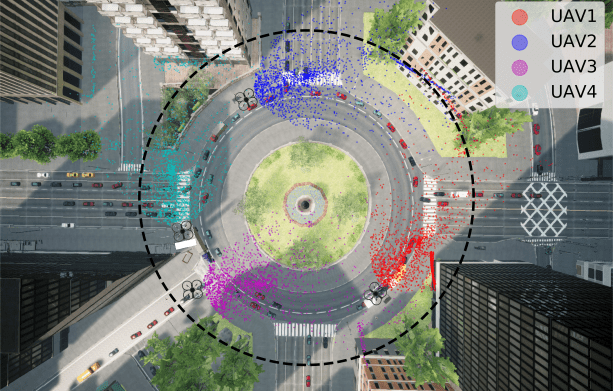 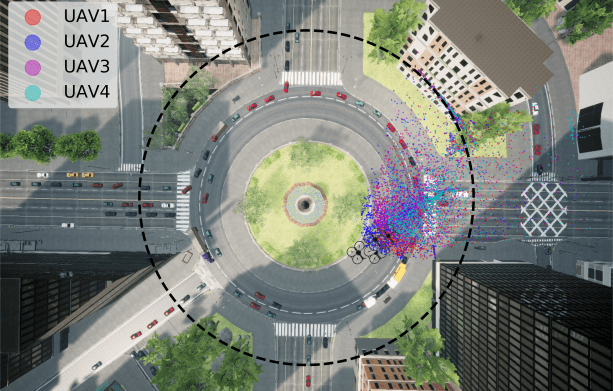 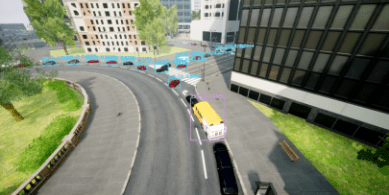 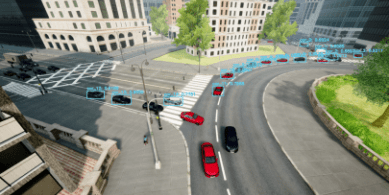 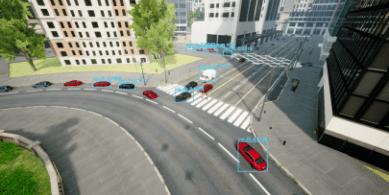 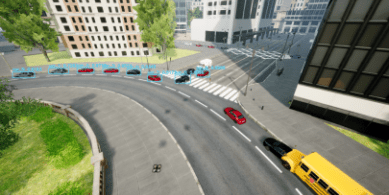 UAV 1
UAV 2
UAV 1
UAV 2
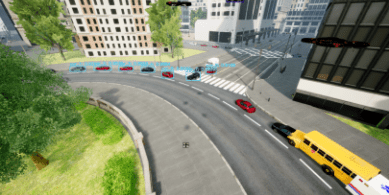 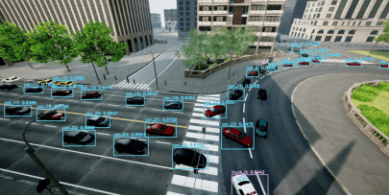 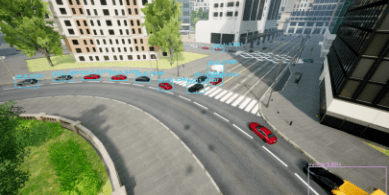 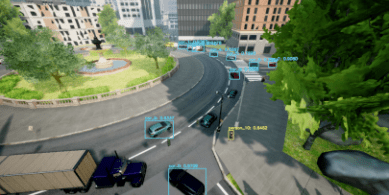 UAV 4
UAV 3
UAV 3
UAV 4
Figure 1.1 Example of a single experiment
2. Problem Formulation | Controllable Variables
2. Problem Formulation | Measurements
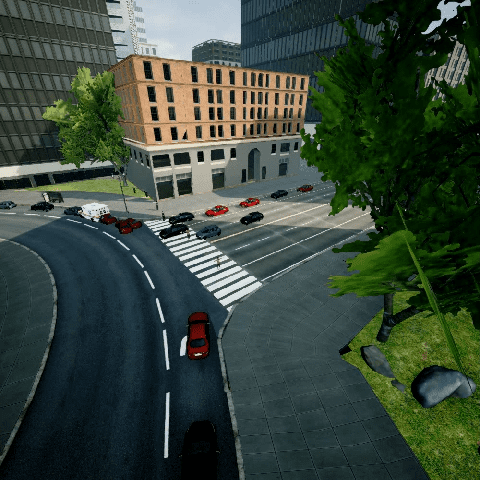 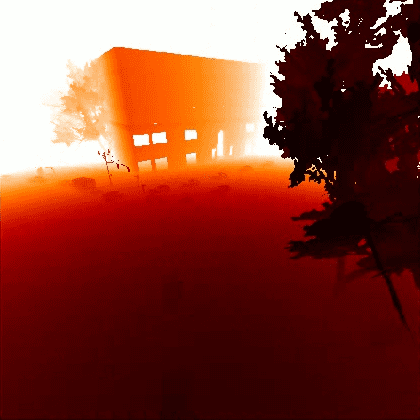 2. Problem Formulation | Measurements
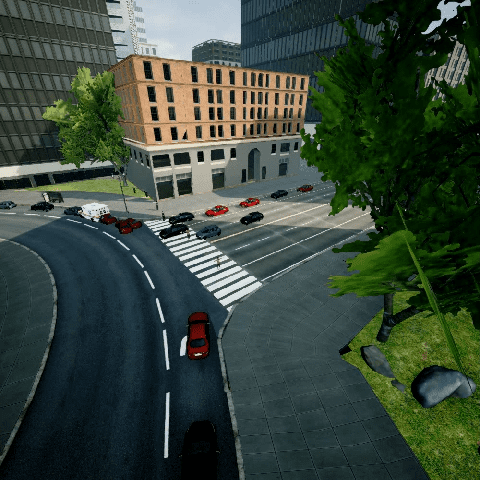 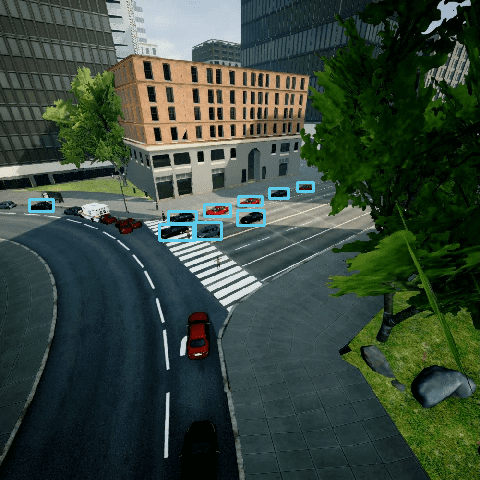 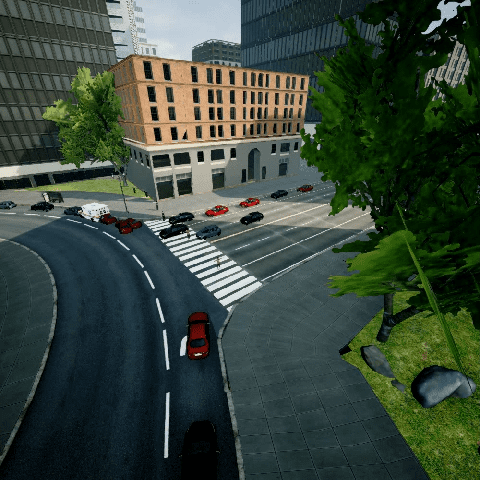 Figure 2.5: Segmentation
Figure 2.4: CNN Object Detection
2. Problem Formulation | Measurements
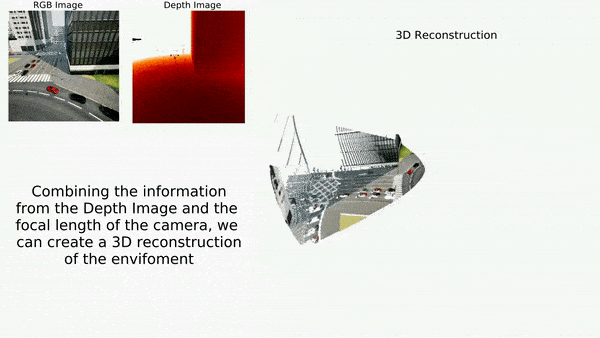 2. Problem Formulation | Objective Function
3. Navigational Algorithm
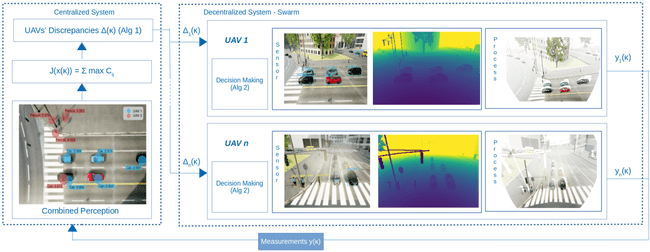 3. Navigational Algorithm | Global Coordination
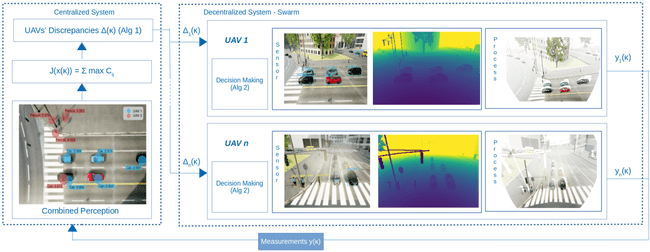 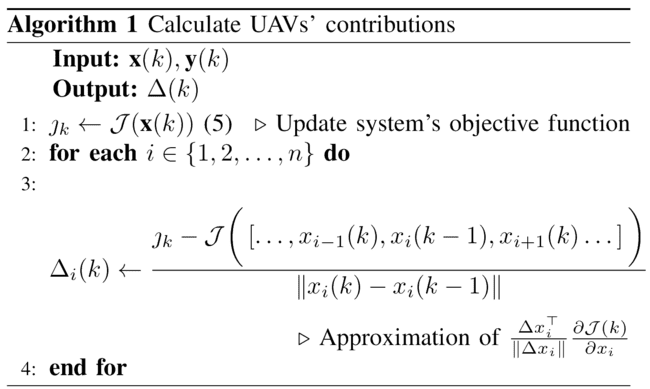 3. Navigational Algorithm | Distributed Decision
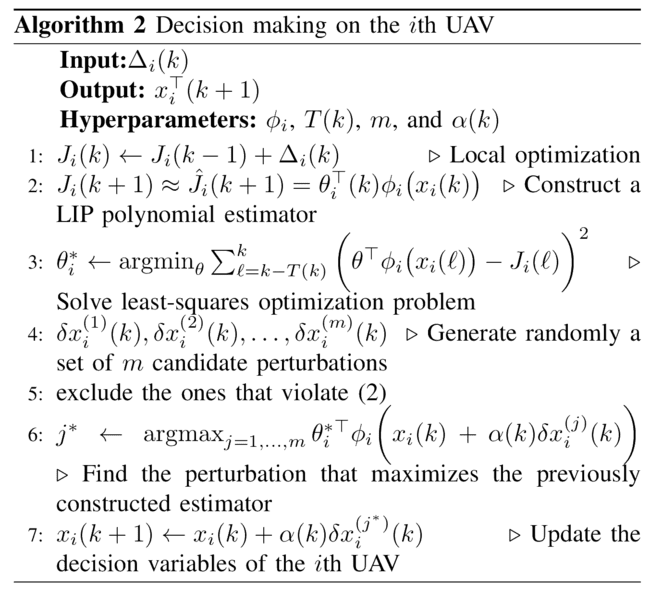 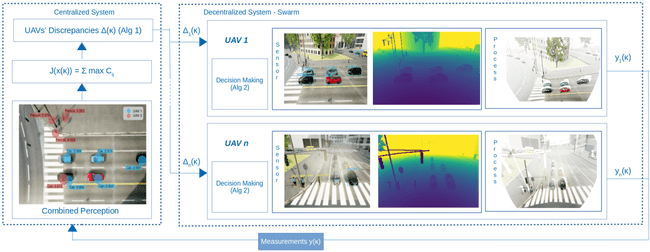 4. Evaluation Results | Implementation Details
4. Evaluation Results
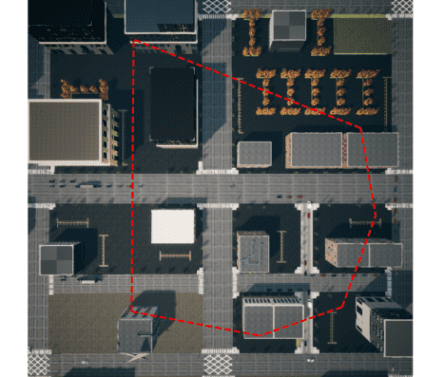 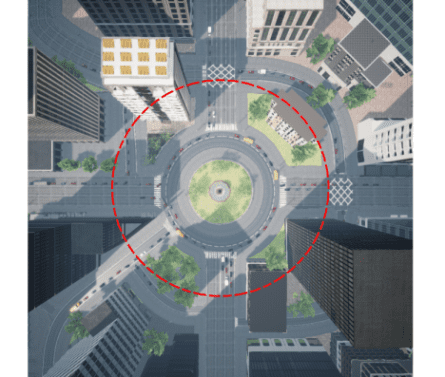 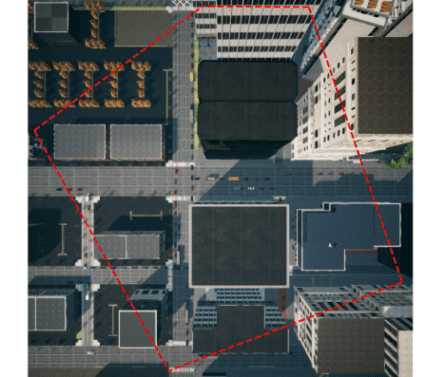 Area 2
Area 3
Area 1
4. Evaluation Results | Different Operational Areas Performance
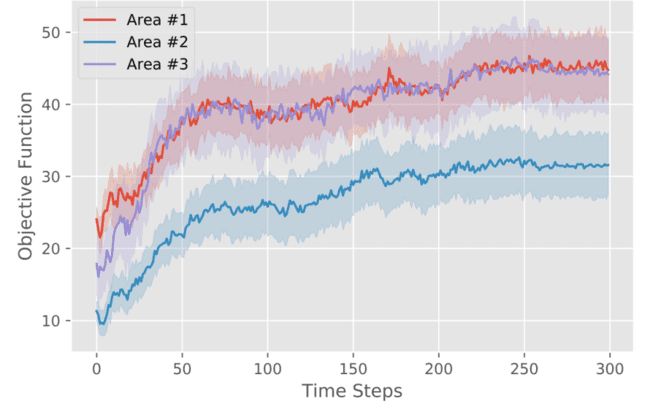 Figure 4.1
4. Evaluation Results | Semi-Exhaustive Comparison
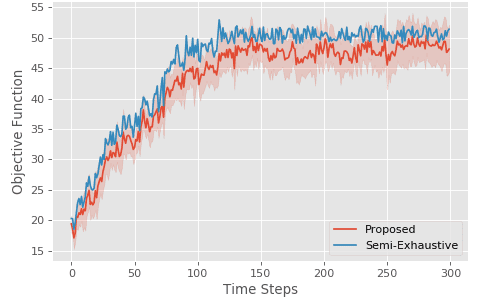 Figure 4.2
4. Evaluation Results | Areas of Convergence
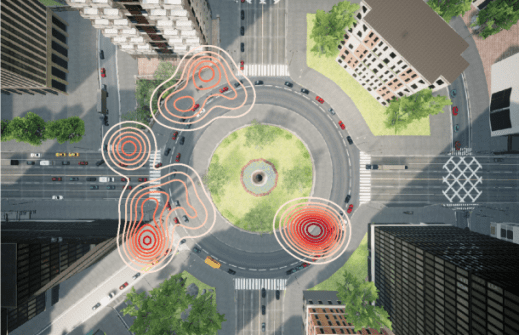 Figure 4.3
4. Evaluation Results | Scale up Study
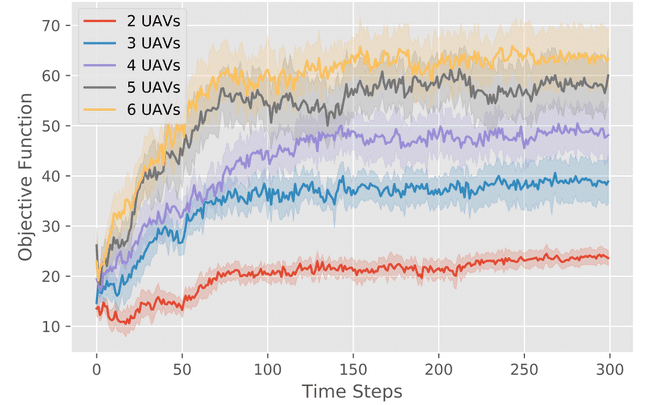 Figure 4.4
4. Evaluation Results | Scale up Study
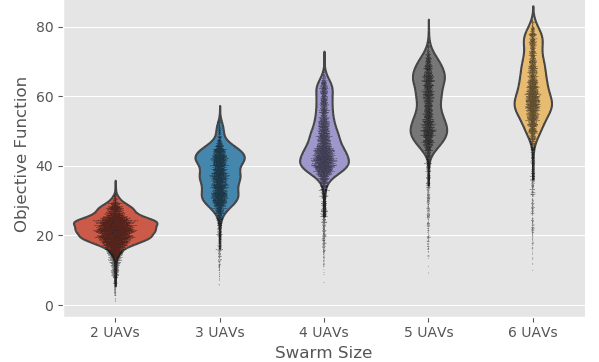 Figure 4.5
5. Conclusion – Future Work
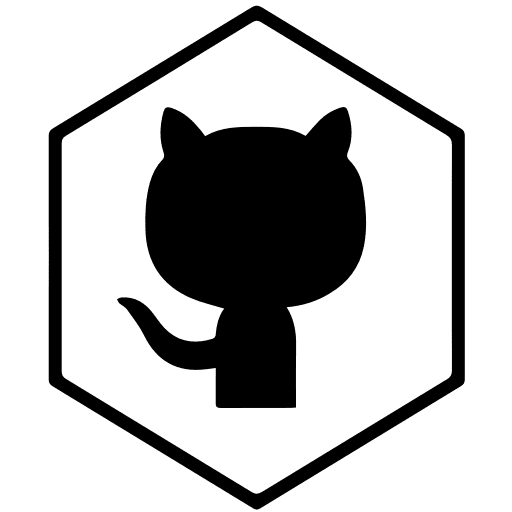 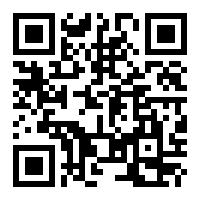 Thank you for your attention